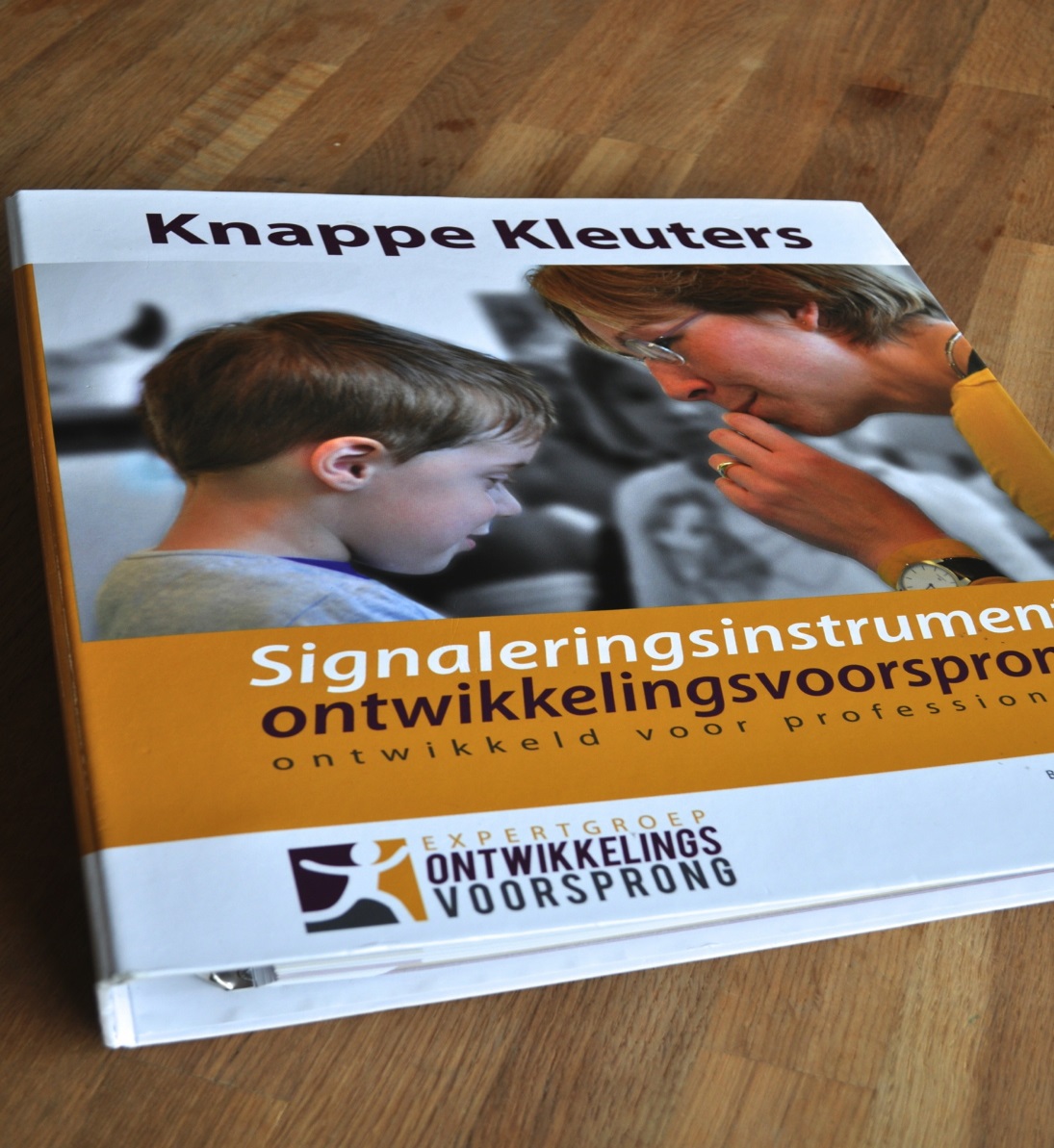 Knappe Kleuters…. Ken je dat kind?
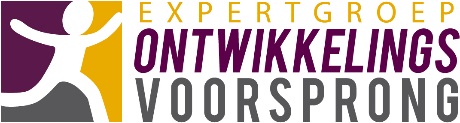 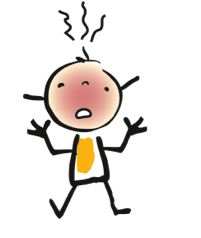 Het brokje dynamiet
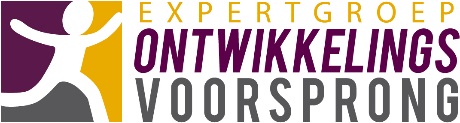 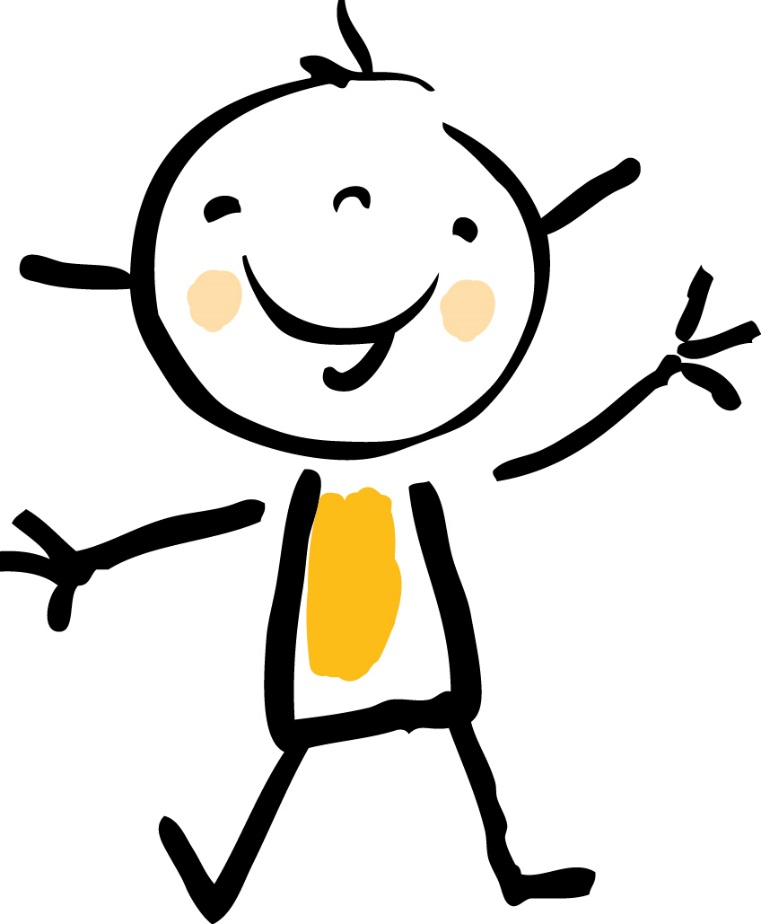 De lolbroek
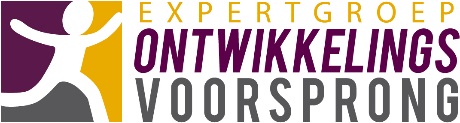 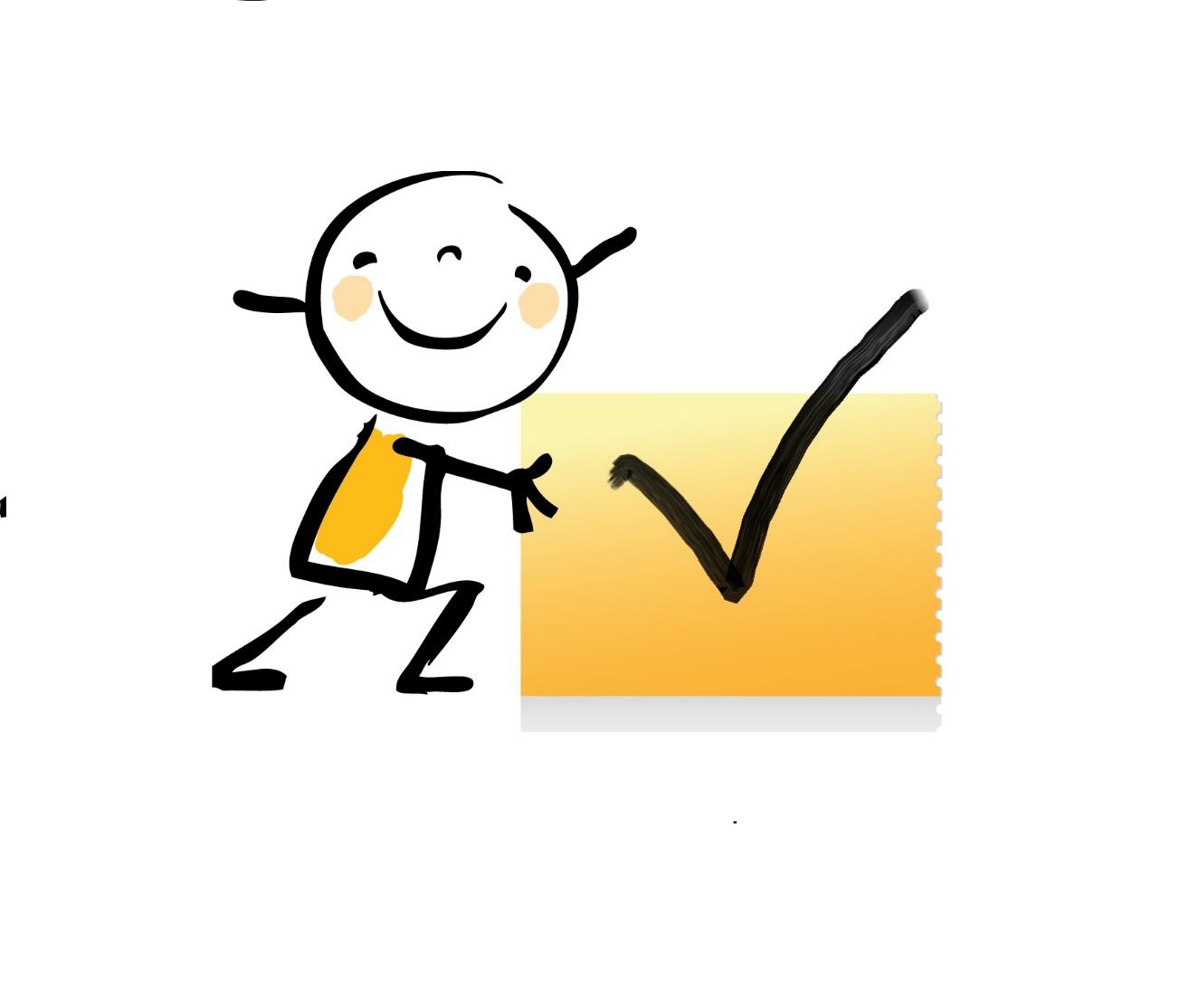 De politie-agent
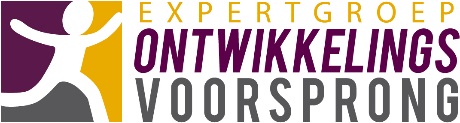 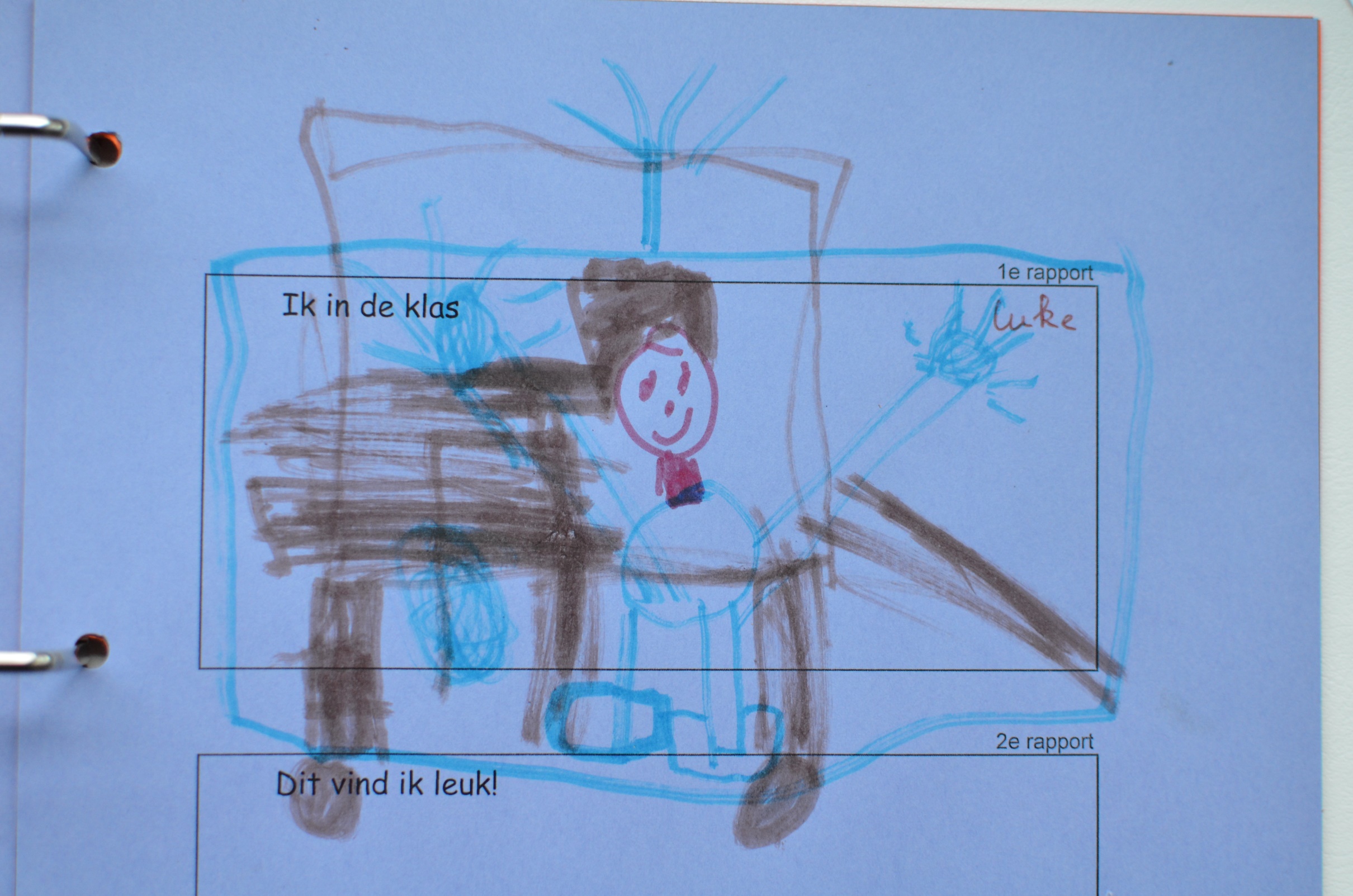 De lolbroek
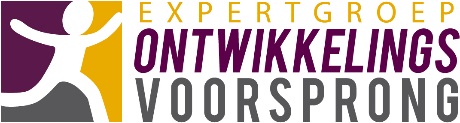 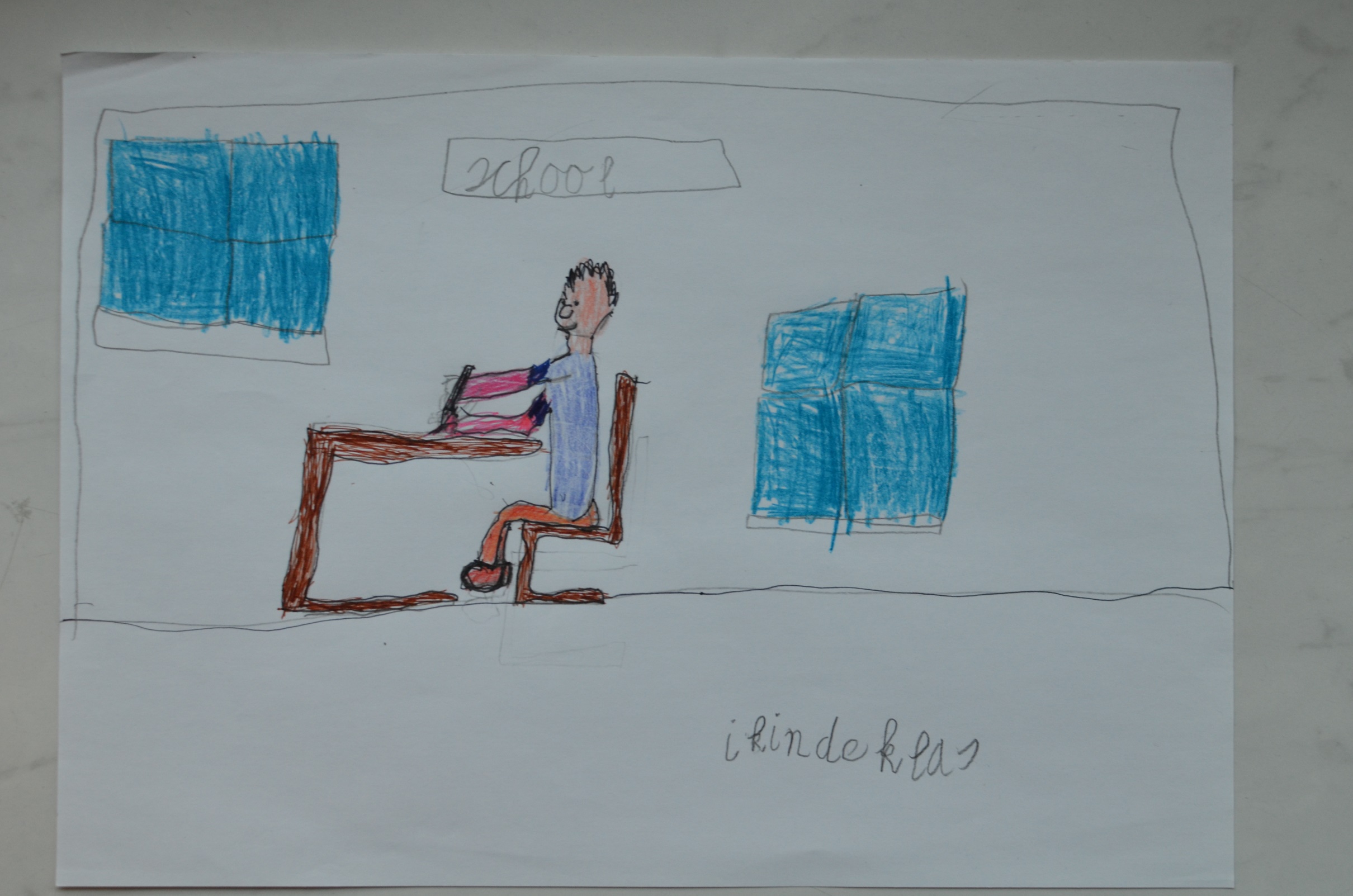 De lolbroek
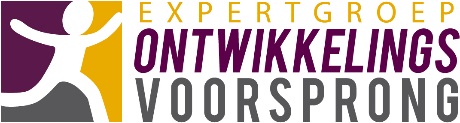 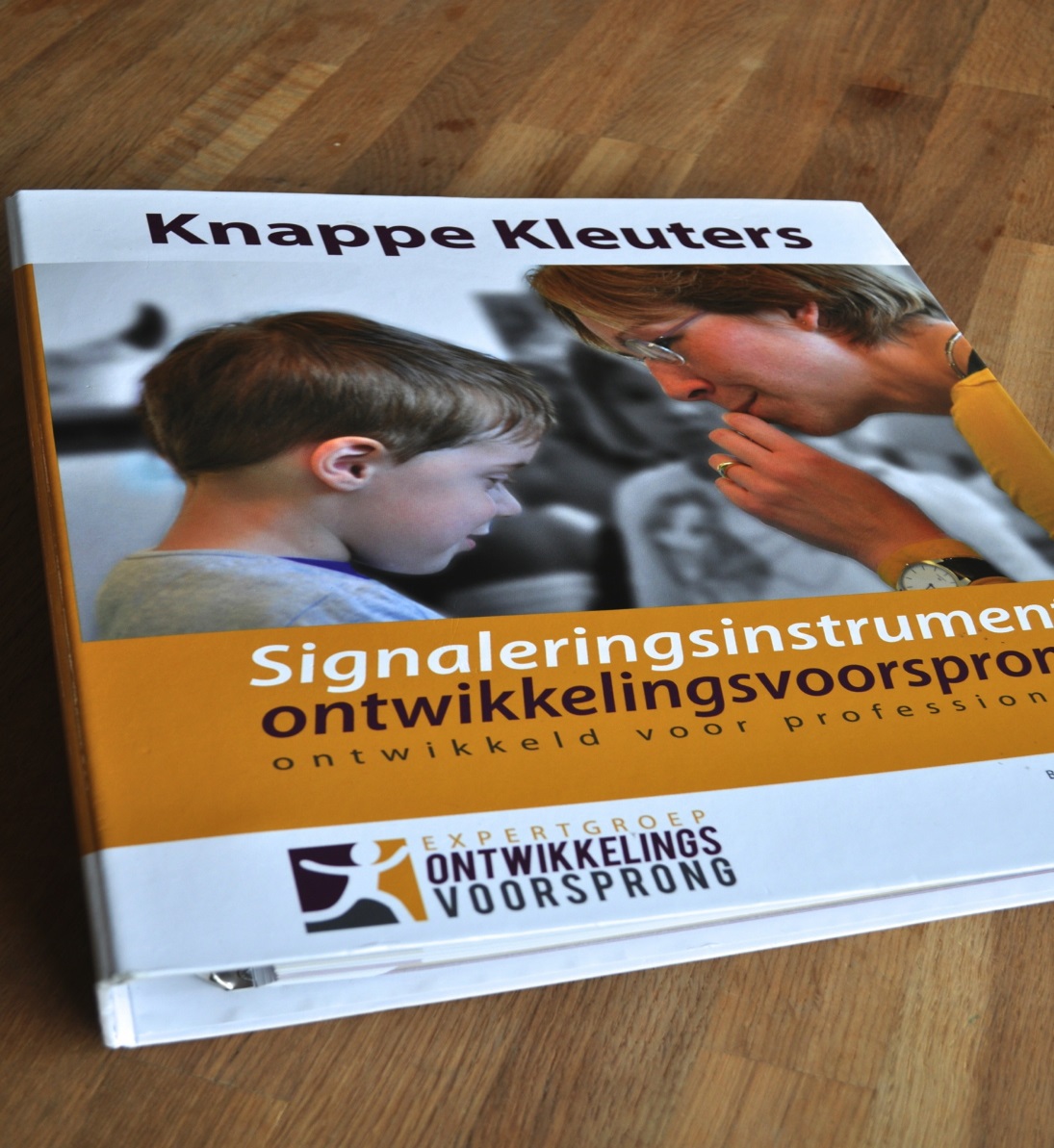 Knappe Kleuters…. Signaleer ze
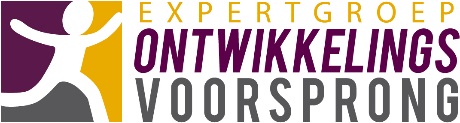 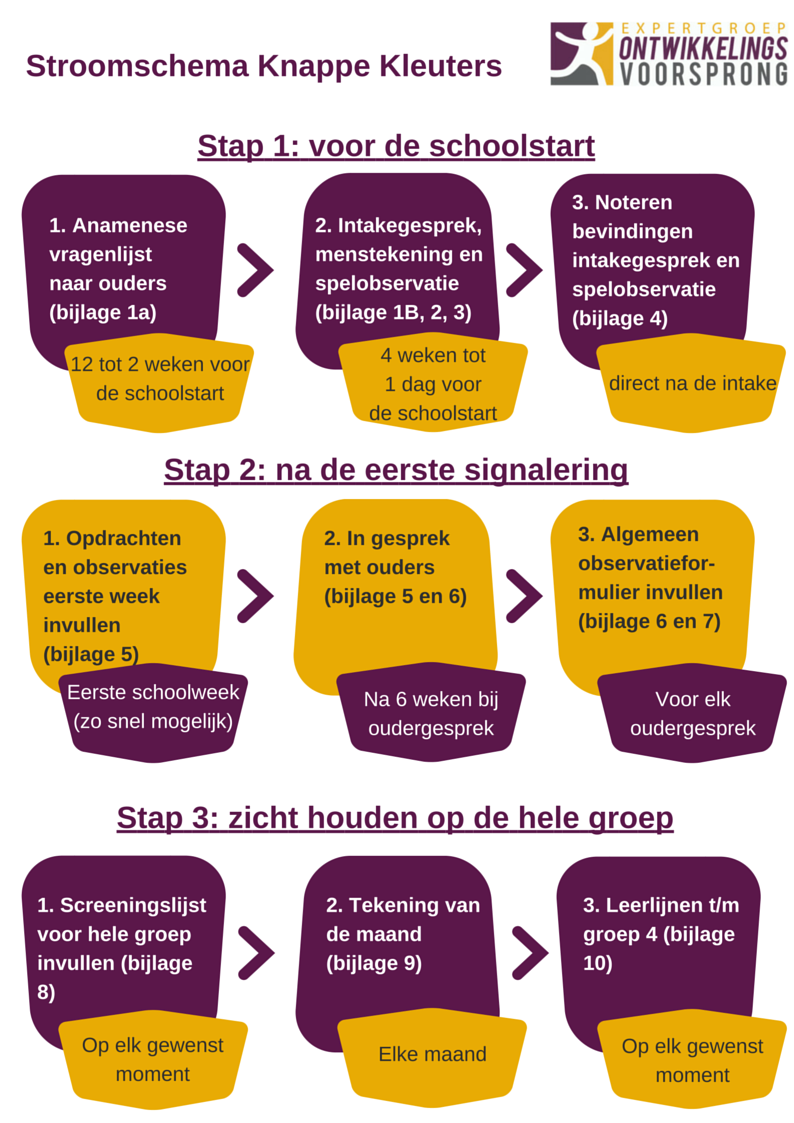 Theorie, Praktijk en Verdieping
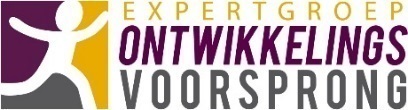 Knappe Kleuters Digitaal
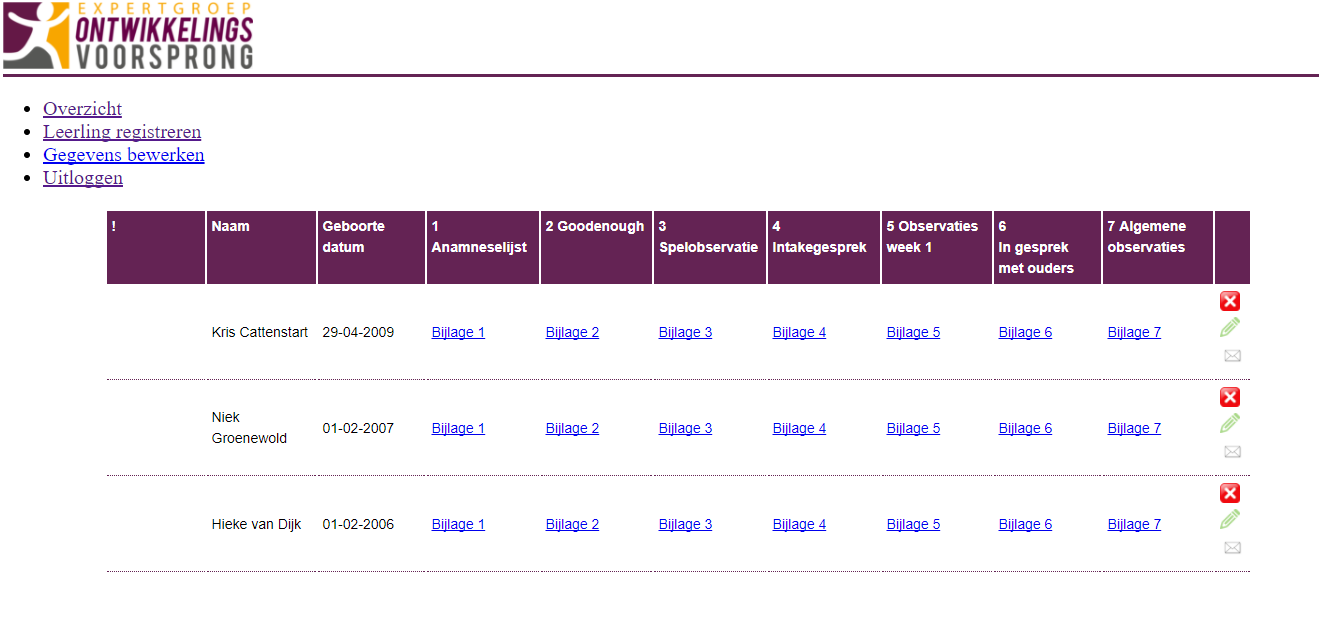 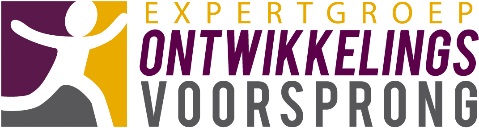 De intake
Bijlage 1a: Anamnese
Bijlage 1b: Interpretatie anamnese
Bijlage 2: Menstekening
Bijlage 3: Spelobservatie
Bijlage 4: Overzicht intake
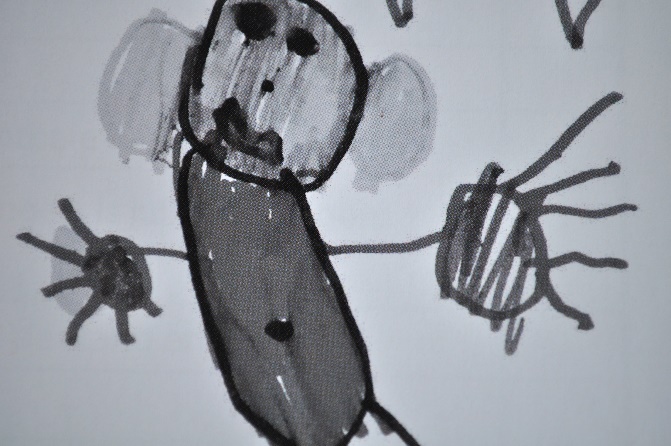 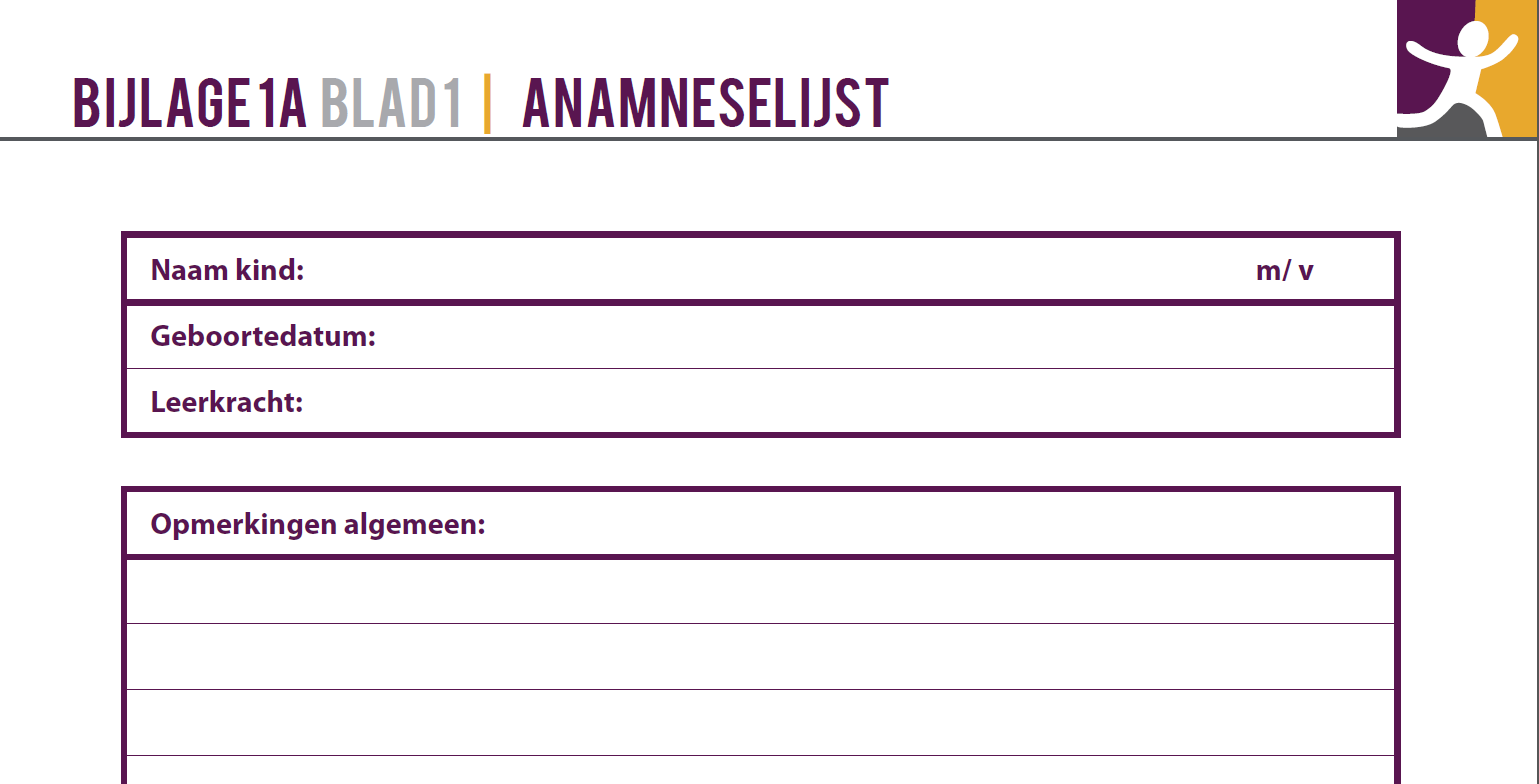 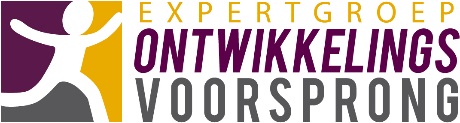 Volgen bij uitroepteken
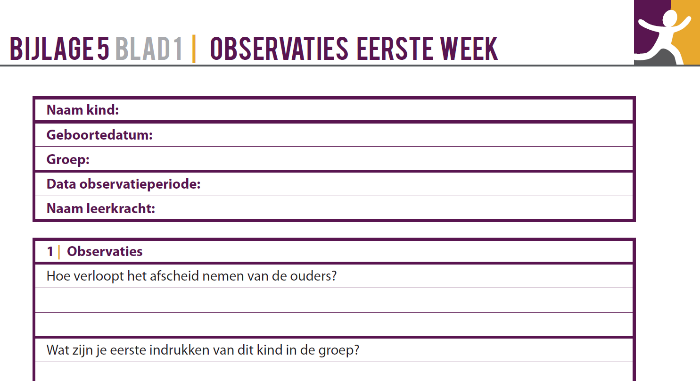 Bijlage 5: Eerste week
Bijlage 6: Gesprek ouder
Bijlage 7: Algemene observaties
Bijlage 8: Screening
Bijlage 9: Tekening vd maand
Bijlage 10: Leerlijnen
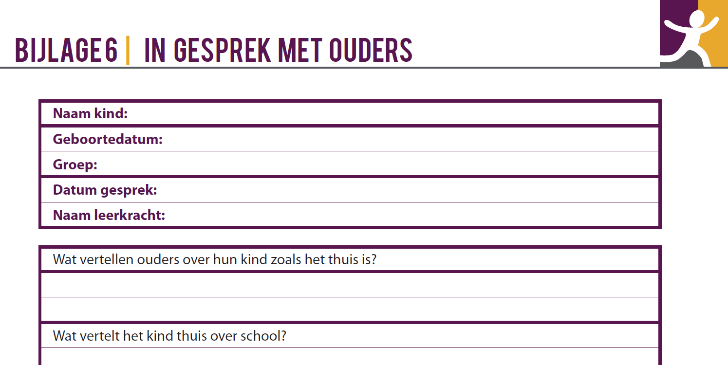 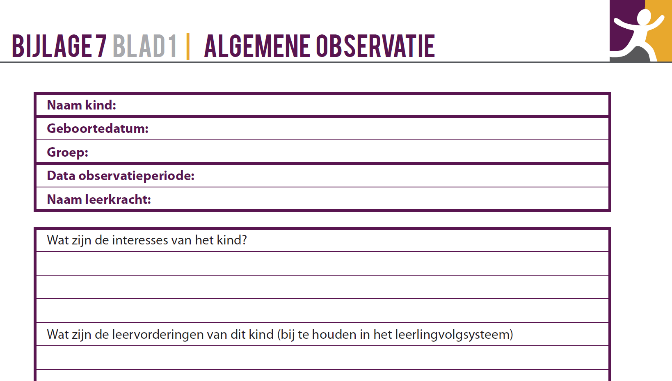 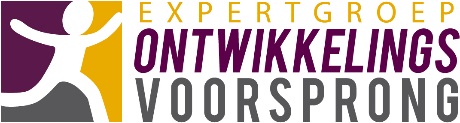 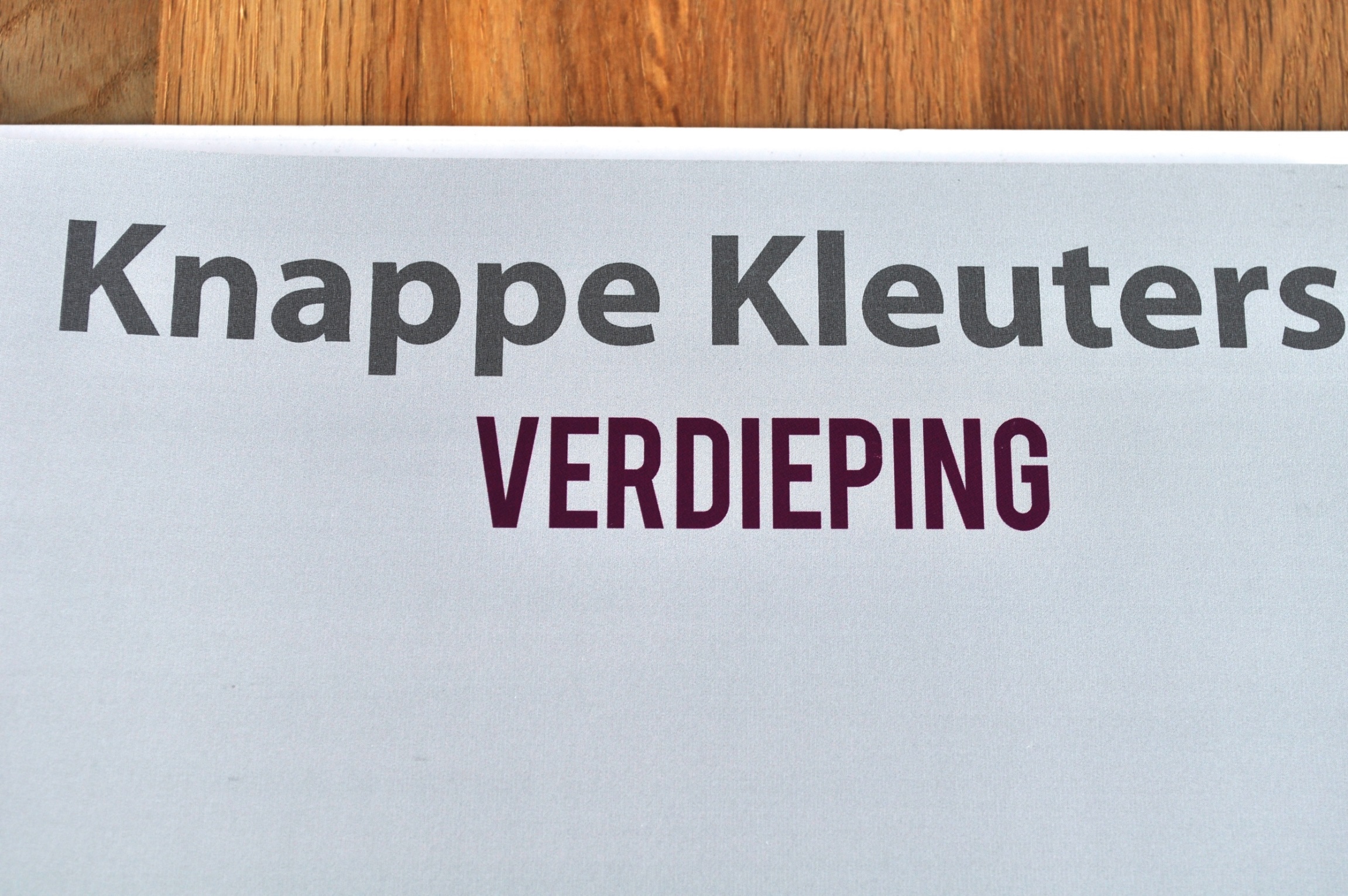 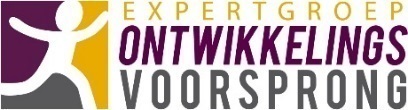 Verdieping: voor diegene die meer wil
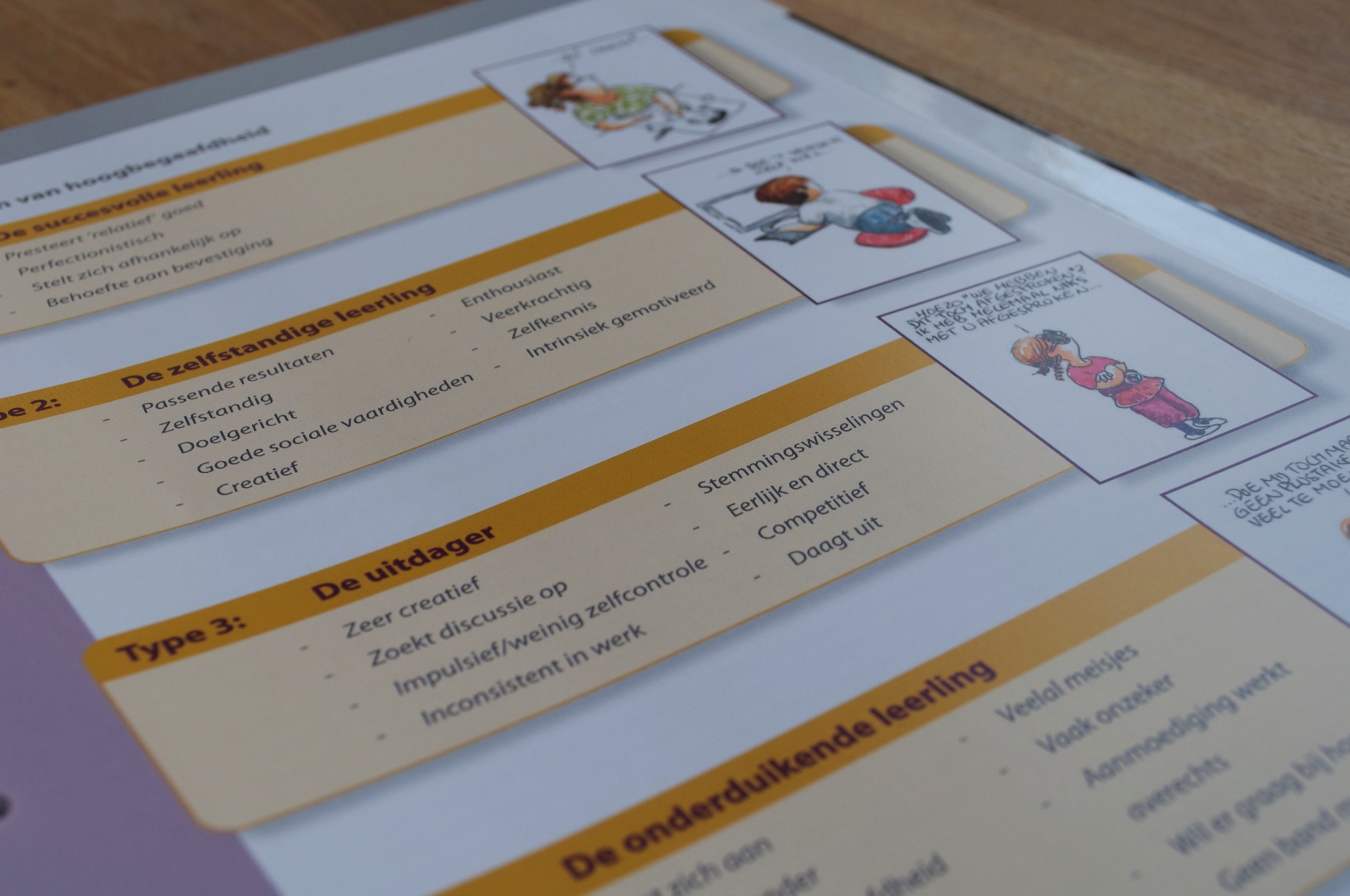 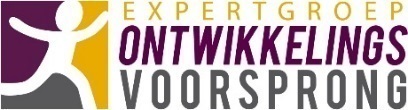 Types hoogbegaafde kinderen
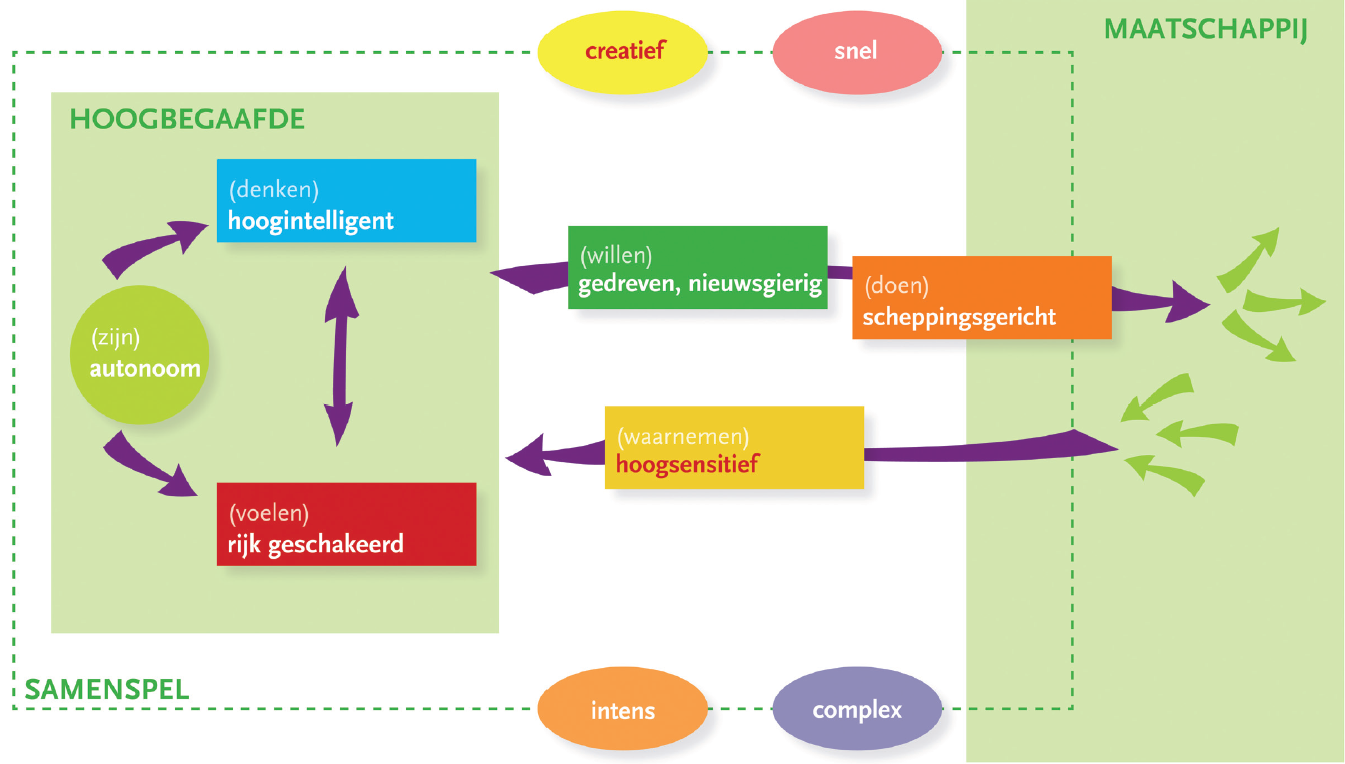 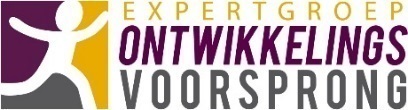 Delphimodel: het kind in zijn geheel
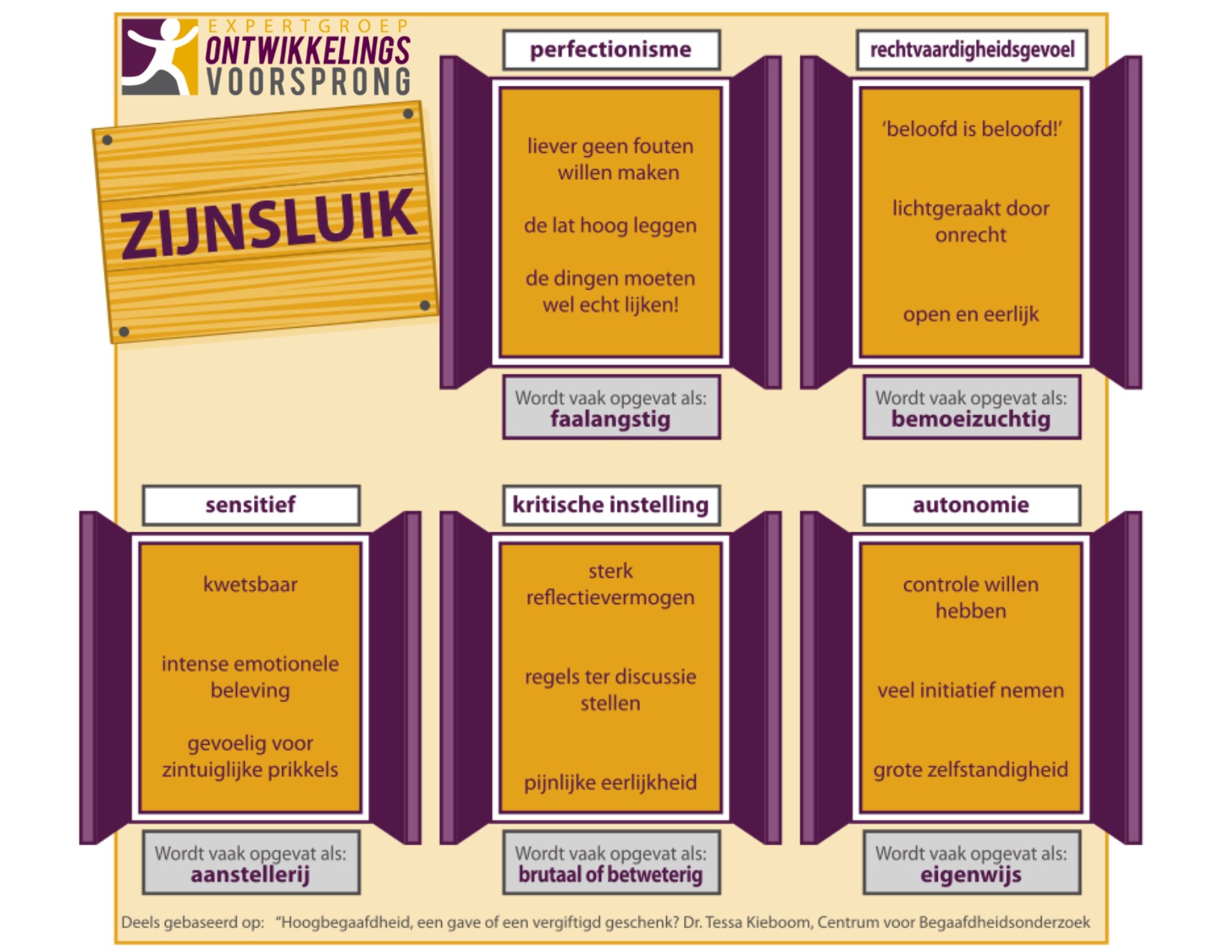 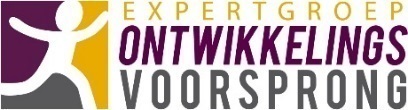 Zijnsluik, Tessa Kieboom + Expertgroep
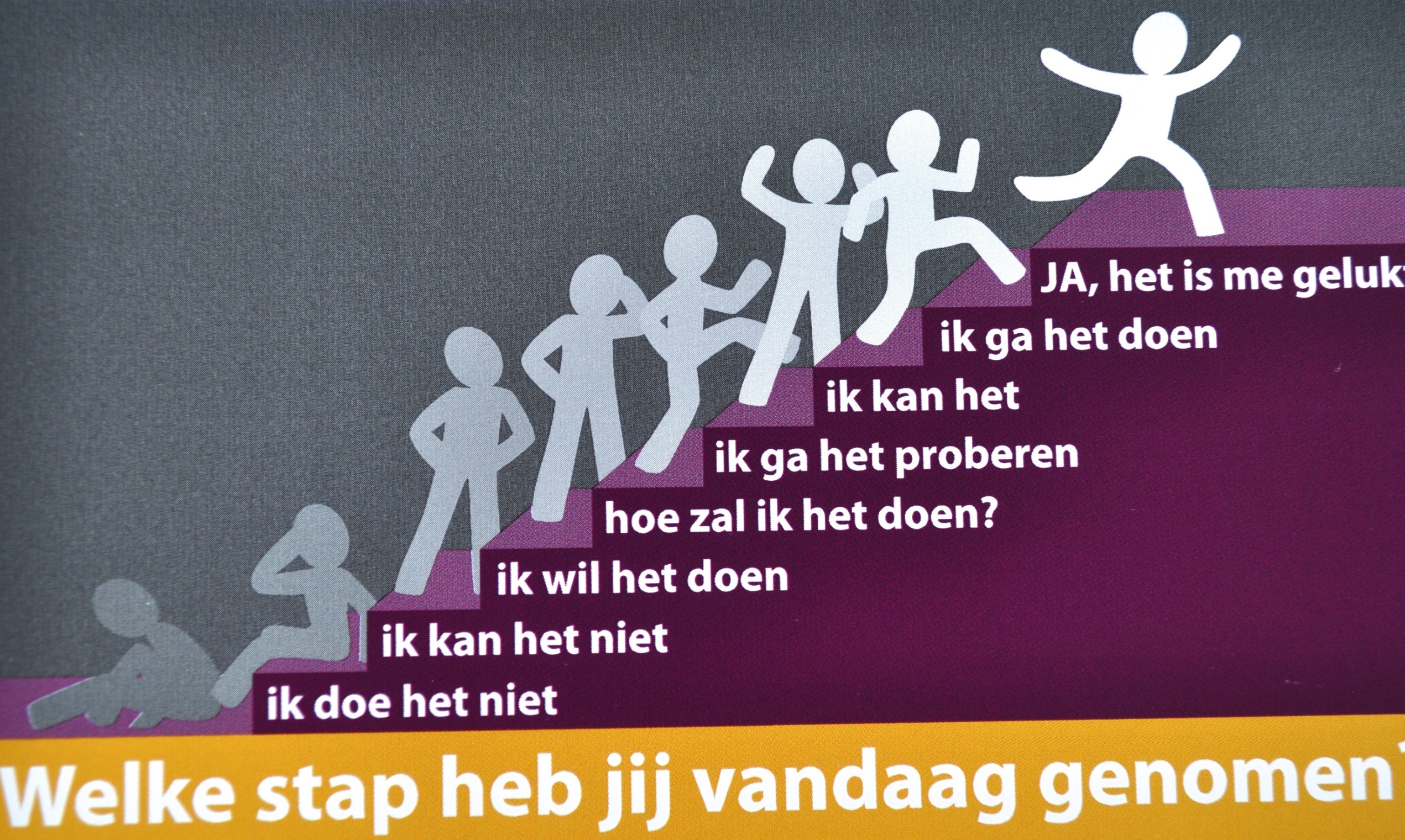 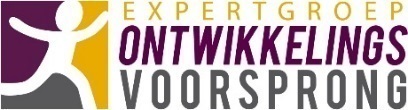 De leertrap
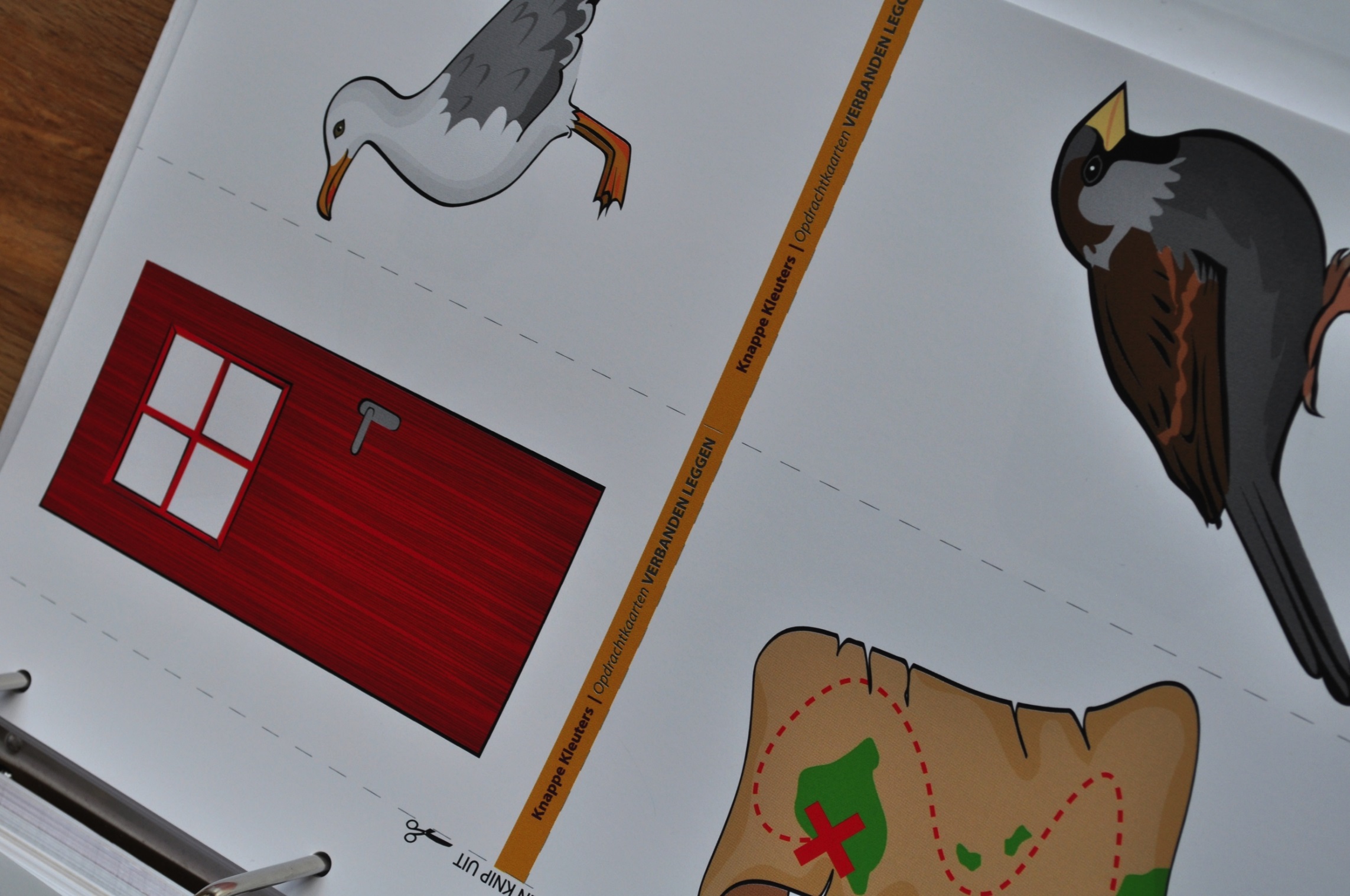 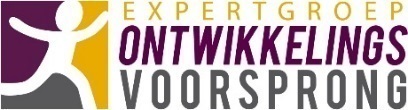 Materialen voor spelobservaties
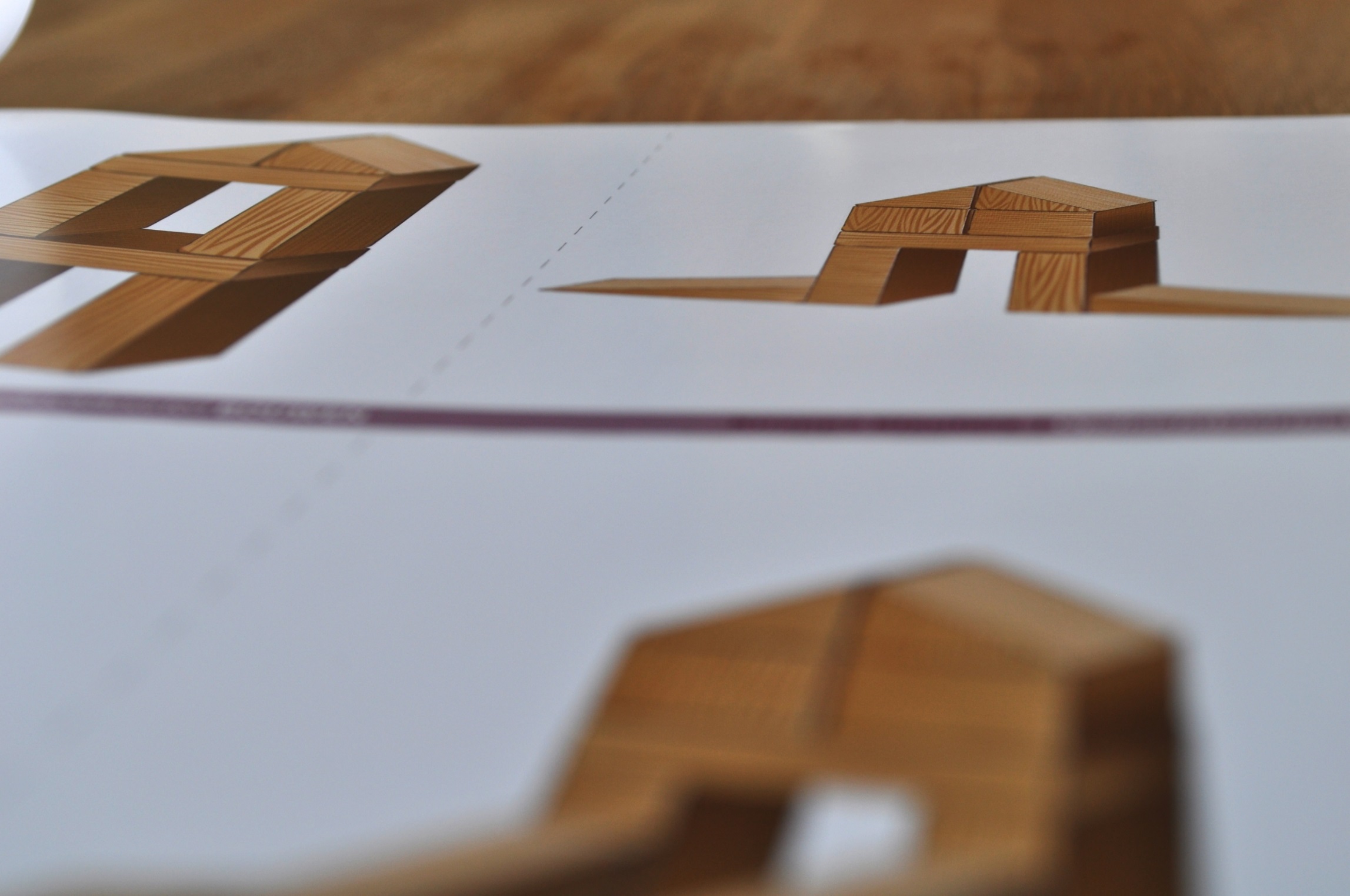 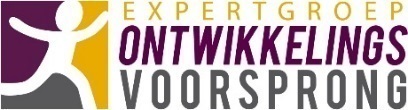 Ruimtelijk inzicht
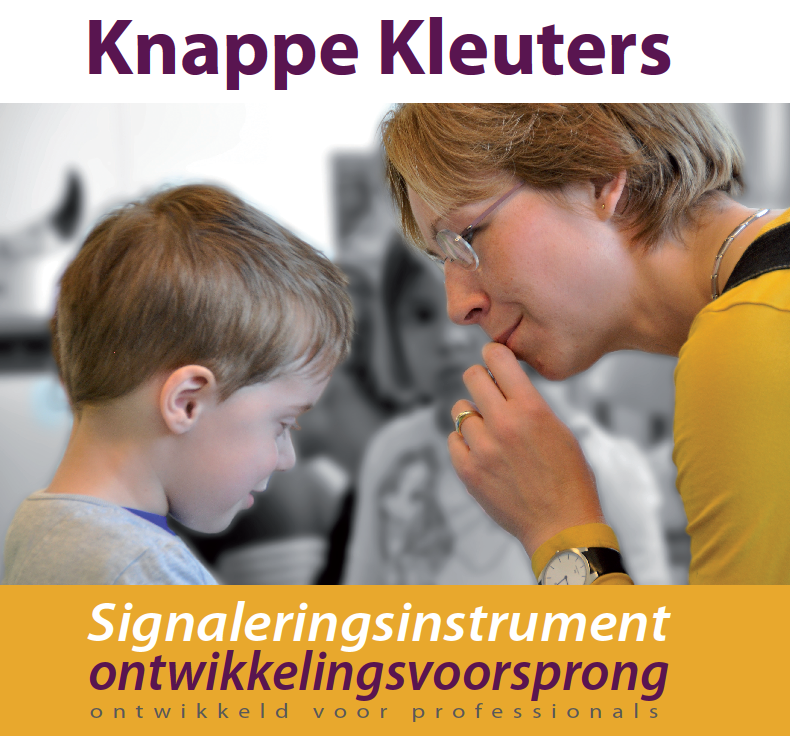 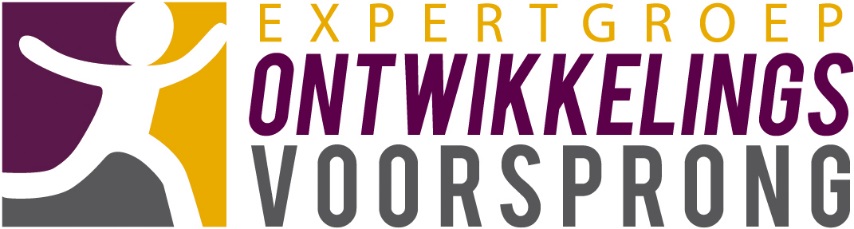 www.expertgroepontwikkelingsvoorsprong.nl